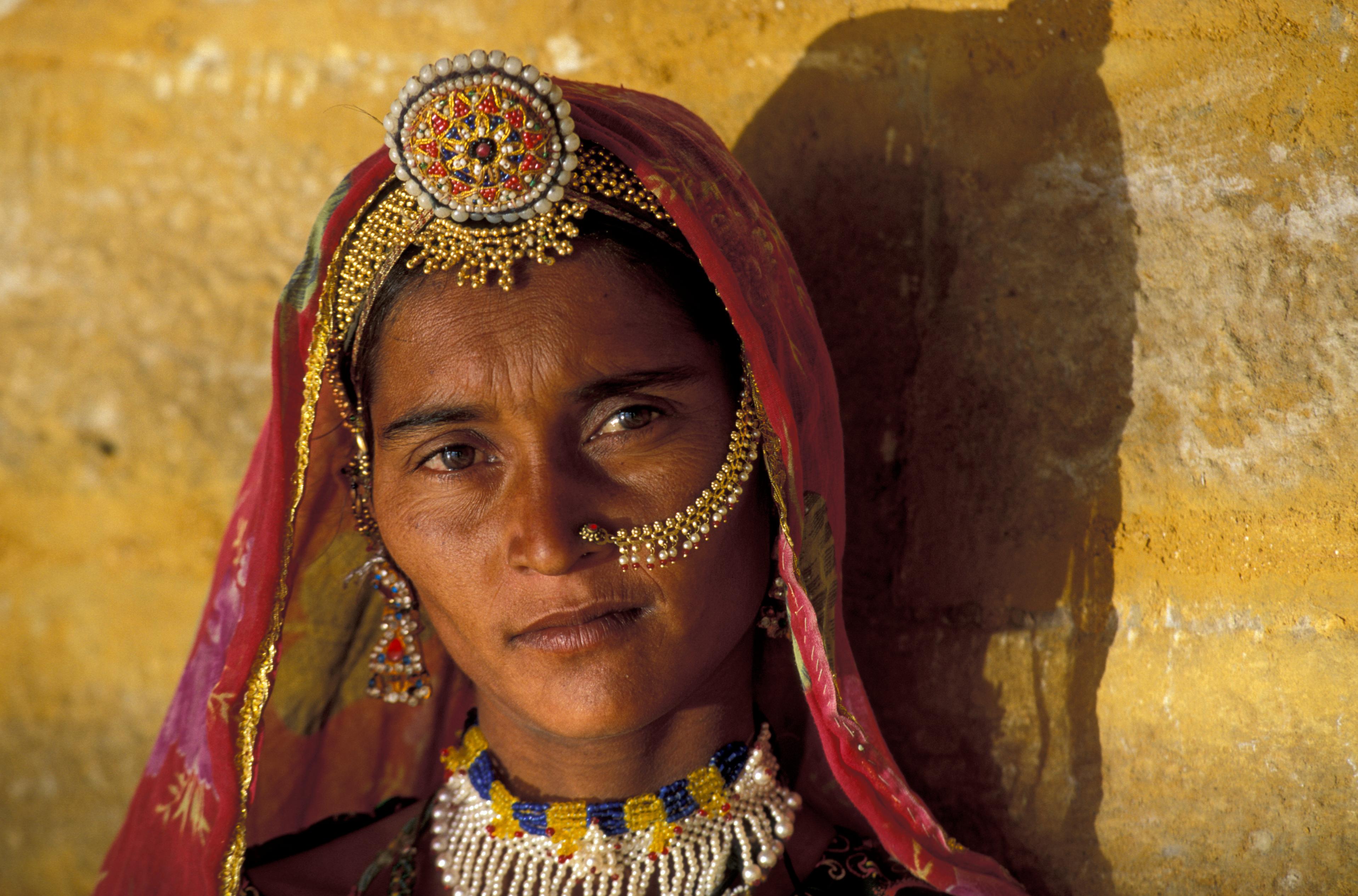 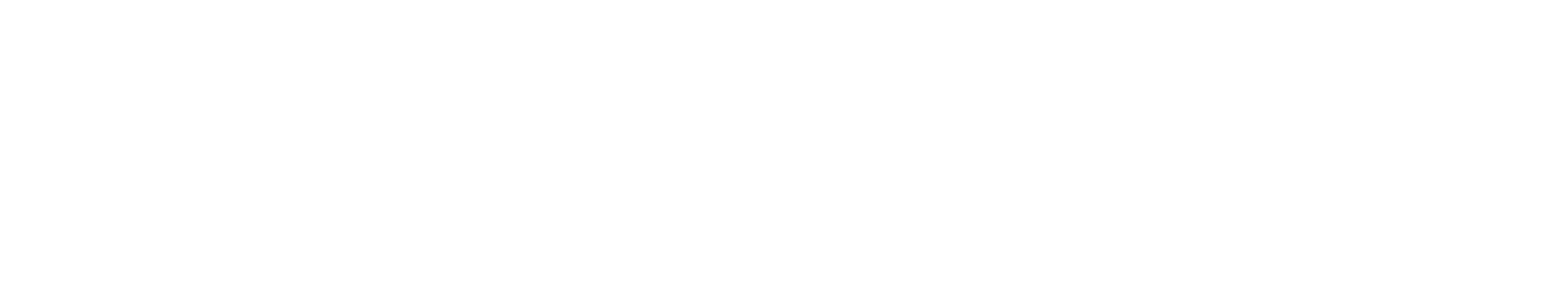 Registration of Taxpayers in the Informal Economy
  Executive Program in Tax and Digital Transformation | 22 February 2022
Introduction
The objective of this session is to learn strategies for registering taxpayers in the informal economy

The topics in this session include:
Definition, size and relevance of the informal economy
Taxation and causes of informality
International experiences taxing the informal economy
Strategy for registering taxpayers
Sources on unregistered taxpayers
Implementation issues

This session will embed data work in the broader context of revenue mobilization
2
Context
Shadow Economy (Percentage of GDP, 2015)
How is informal economy defined?
Not one definition, but tends to involve individuals and companies not taxed or regulated by government agencies (e.g., through permits)
Also called underground, shadow, or parallel economy
Includes illegal and legal activities as well as monetary and non-monetary transactions (e.g., barter)
Legal activities encompass tax evasion (e.g., unreported income) and tax avoidance (e.g., unreported fringe benefits)
Source: IMF 2002 

Why is it difficult to measure the informal economy?
Different definitions of informality (tax, growth, social protection angle)
Different degrees of informality (e.g., paying some but not other taxes)
Many components of and situations that give rise to informality (e.g., a firm may be registered as a company but not taxpayer)
Difficult to measure informality because it covers hidden and sometimes illegal activities
3
Source: Medina and Schneider 2015
Context
Percentage of GDP and Employment
What is the estimated size of the informal sector?
Approx. 15%-20% in advanced economies
Approx. 30-50% in EMDEs
Appears to have grown up to around the turn of the century and then declined in both advanced economies and EMDEs
 
Why is informality important for development?
Informal firms are on average less productive than formal ones, and have more restricted access to funding, services, and markets
Informal workers tend to be paid less
Informal sector firms have been hit hard by COVID – informal firms account for almost ¾ of firms in the services sector compared to 1/3  in the manufacturing sector
Source: World Bank Group 2021
4
Source: World Bank Group 2021
Revenue
Number of Reforms Across EMDE Regions
Taxation and Causes of Informality
Taxation is one of the instruments for responding to informality, see graph
Revenues in EMDEs with above-average informality are about 5-12%-points of GDP below those in other EMDEs
EMDEs with above median output informality had higher PIT rates (+4% points) and CIT rates (+3% points)
VAT rates are significantly higher in EMDEs with above-median output informality
Lower CIT and PIT rates can reduce incentives to operate in the informal economy (Jessen and Kluve, 2021)
Lower tax rates and simplification can reduce informality (World Bank, 2019)
Costs of tax compliance can discourage formal registration, especially those with poor profitability (Morales and Medina, 2016; Rocha, Ulyssea, and Rachter, 2018; and Ulyssea, 2018)
Firms spend 29 hours a year complying with VAT refund requirements in EMDEs with above-median informality – 7 hours more than those with below-median informality
Tax morale is slightly higher in countries with low informality
Source: World Bank Group 2021
5
Source: World Bank Group 2021
Shadow Economy (Percentage of GDP, 2015)
Discussion
What does informality mean to our tax work?
Taxpayer Registration
Informal Economy
Registered Taxpayers
Unregistered Taxpayers
Experiences Taxing the Informal Economy
Taxing unlikely to produce significant tax revenues in the short- to medium-term (de Mel, McKenzie & Woodruff, 2013; Bruhn & McKenzie, 2014; and Joshi et al., 2014 in Joshi, Prichard, and Heady, 2014)
Taxing the informal economy typically results in limited revenue with cost of collection often being higher (Benhassine et al in Gallien, Moore, and van den Boogaard, 2021)
Half of taxpayers registered with African national tax administration do not pay taxes at all – so called  non-filers and nil-filers (Gallien, Moore, and van den Boogaard, 2021)
Informal firms already pay a wide range of indirect taxes, nuisance taxes, user fees, and informal taxes (Ibid)
Taxing large firms and high net worth individuals in the informal economy can yield substantial revenue (Ibid)

 Determine who is feasible to register
Illegal Activities
Below the Threshold
Too Costly to Register
Feasible to Register
7
Taxpayer Registration
6
3
4
5
1
2
8
1. Define Goal for Taxpayer Registration
Raise revenue
Reinforce the importance of paying taxes (tax morale)
Deter non-compliance
Ensure level playing field among firms
Address labor market violations
Fight tax crimes and other crimes
9
2. Prioritize Segments
10
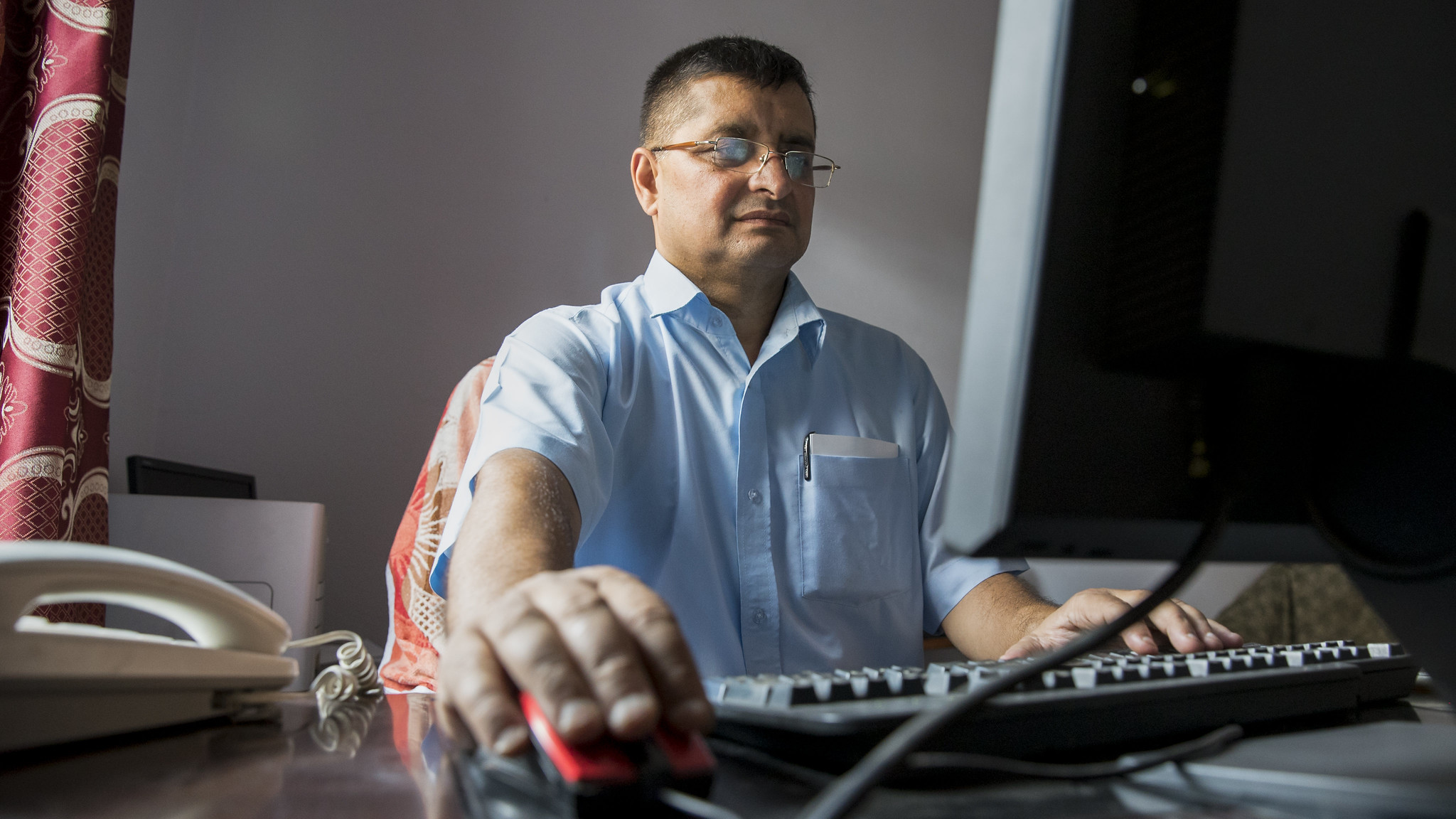 Which segments in the informal economy could generate the most revenue?
3. Identify Data Sources
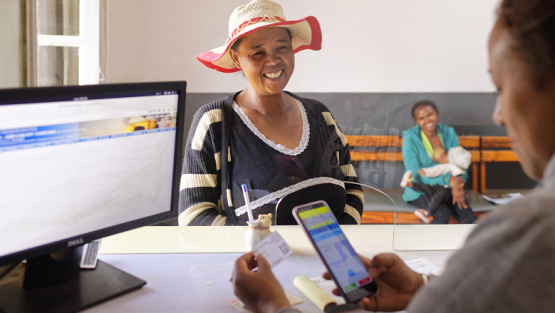 Government Sources
Import registry Names of importers and related agents
Company registry Names of companies (with above threshold economic activity – non-dormant) as well as owners and principals
Operating license registry Firms that maintain a general business, health care, legal, construction, engineering, liquor, importer and other legally required license
Construction permit registry Firms that have applied for or obtained a permit to construct as well as the names of the owners
Public procurement registry Firms and consultants hired by central and local government bodies and SOEs for the supply of goods, works, services; civil works; and consulting
Land registry Owners of real estate of significant value, typically in urban areas or occupying large areas as they can be subject to real estate taxation, or the ownership indicates taxable income or wealth
Beneficiary registry Beneficiaries under government funded social programs
Vehicle registry Owners of cars and trucks
Passport registry Names of non-minor individuals who have applied for or received a passport
Suspicious Transaction Reports Identify unregistered, high-risk taxpayers
12
3. Identify Data Sources
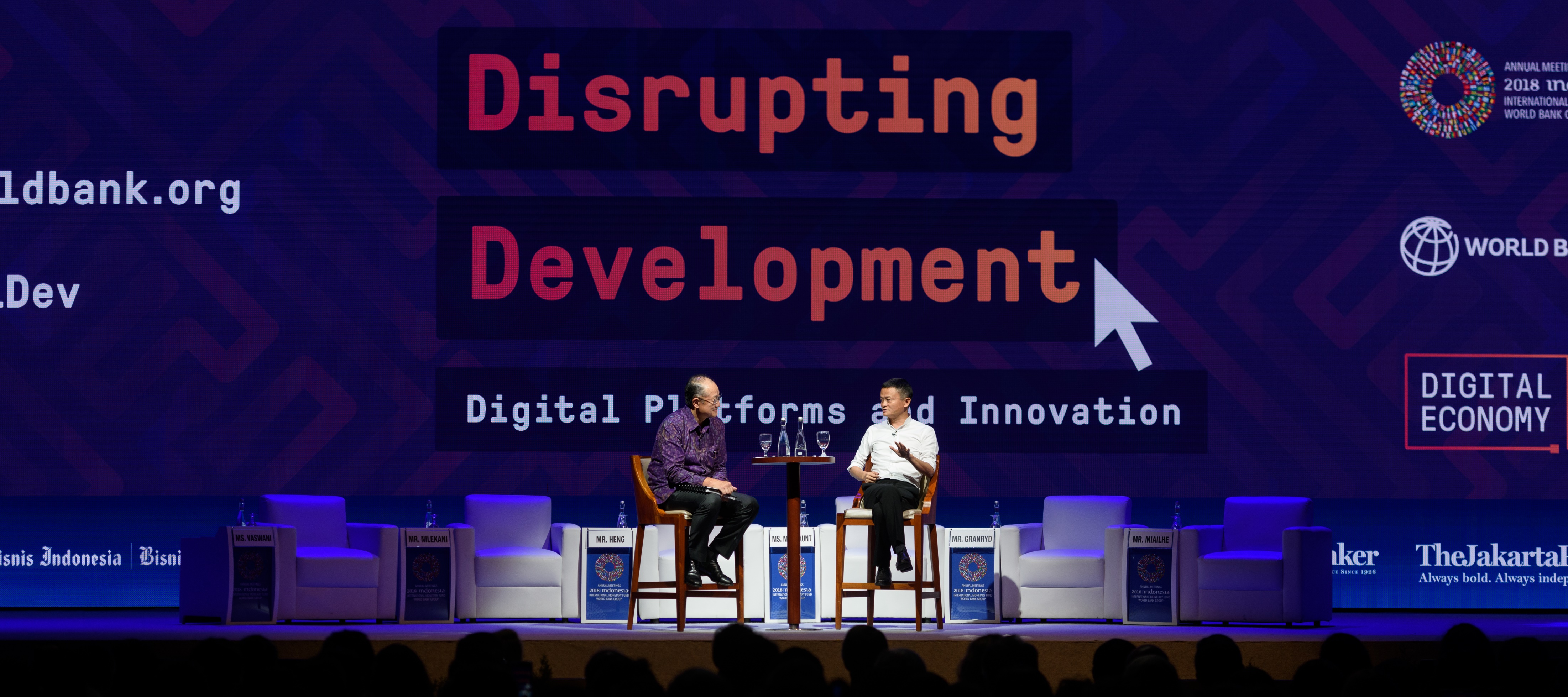 Company Sources
Banking information Individuals and companies with bank accounts with deposits or in- or outflows above a certain threshold
Credit card information Registered merchants as well as individuals with a usage above a certain threshold
E-commerce platforms Firms selling on established e-commerce platforms and names of customers (with large purchases), e.g., through data sharing agreements, legal disclosure requirements, or data scraping and analytics (IVIX)
Unregistered e-commerce vendors [Difficult to identify but can be discovered through opensource searches. No EU member has assessed resultant revenue losses (European Court of Auditors, 2019)]
Utility Companies Names and addresses with significant use of electricity, gas, water, telephony, and internet
Commercial Data Providers This includes Bureau van Dijk, Dun & Bradstreet, etc.
13
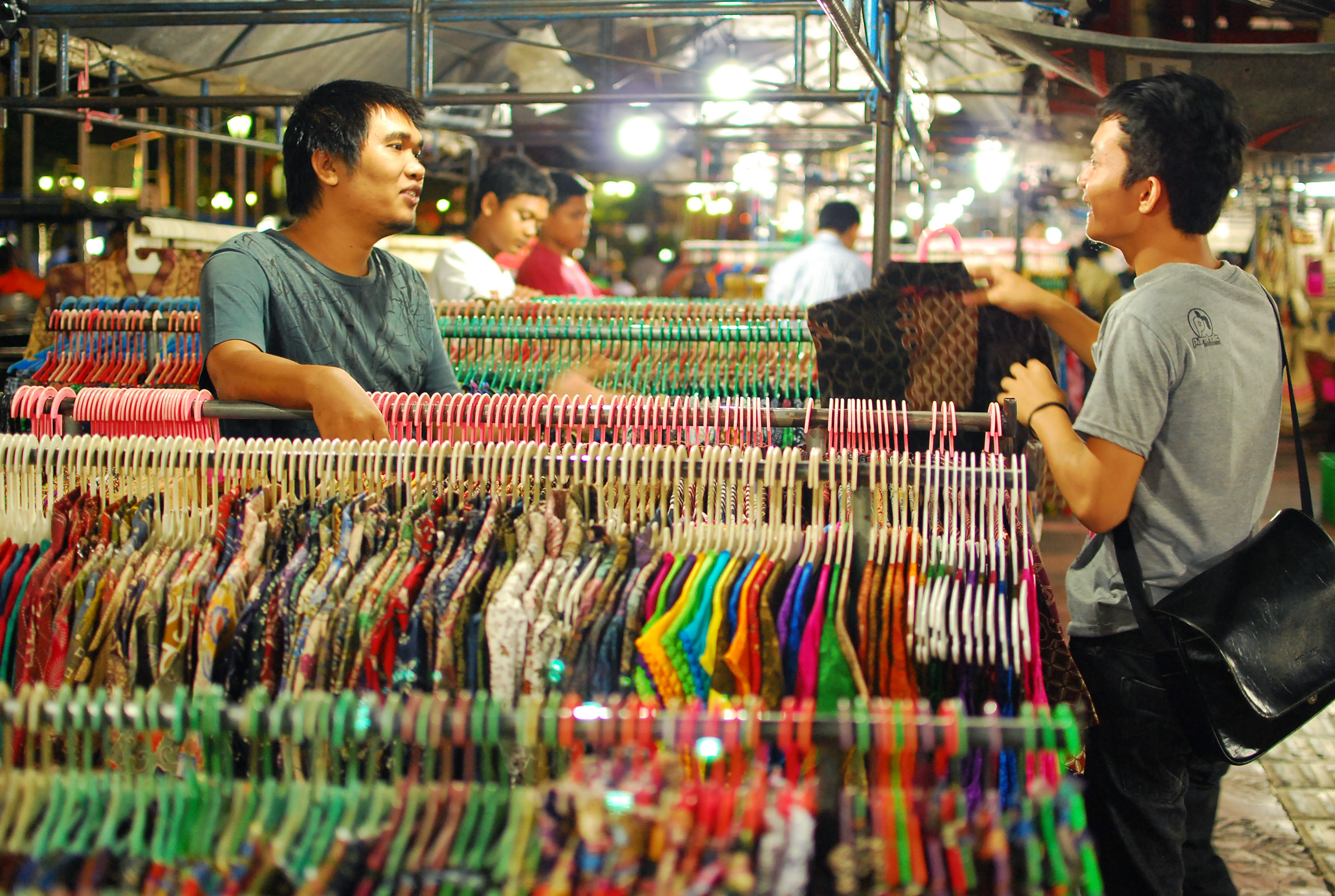 What could be an important (untapped) data source?
4. Gather and Analyze Data
Lessons
Don’t ingest data of poor quality
Don’t ingest large amounts of data not helpful in mobilizing revenue
Consider creating a sandbox with third party data in order to analyze it and gradually move relevant data to production systems
15
Bonus Slide on
Illicit Financial Flows